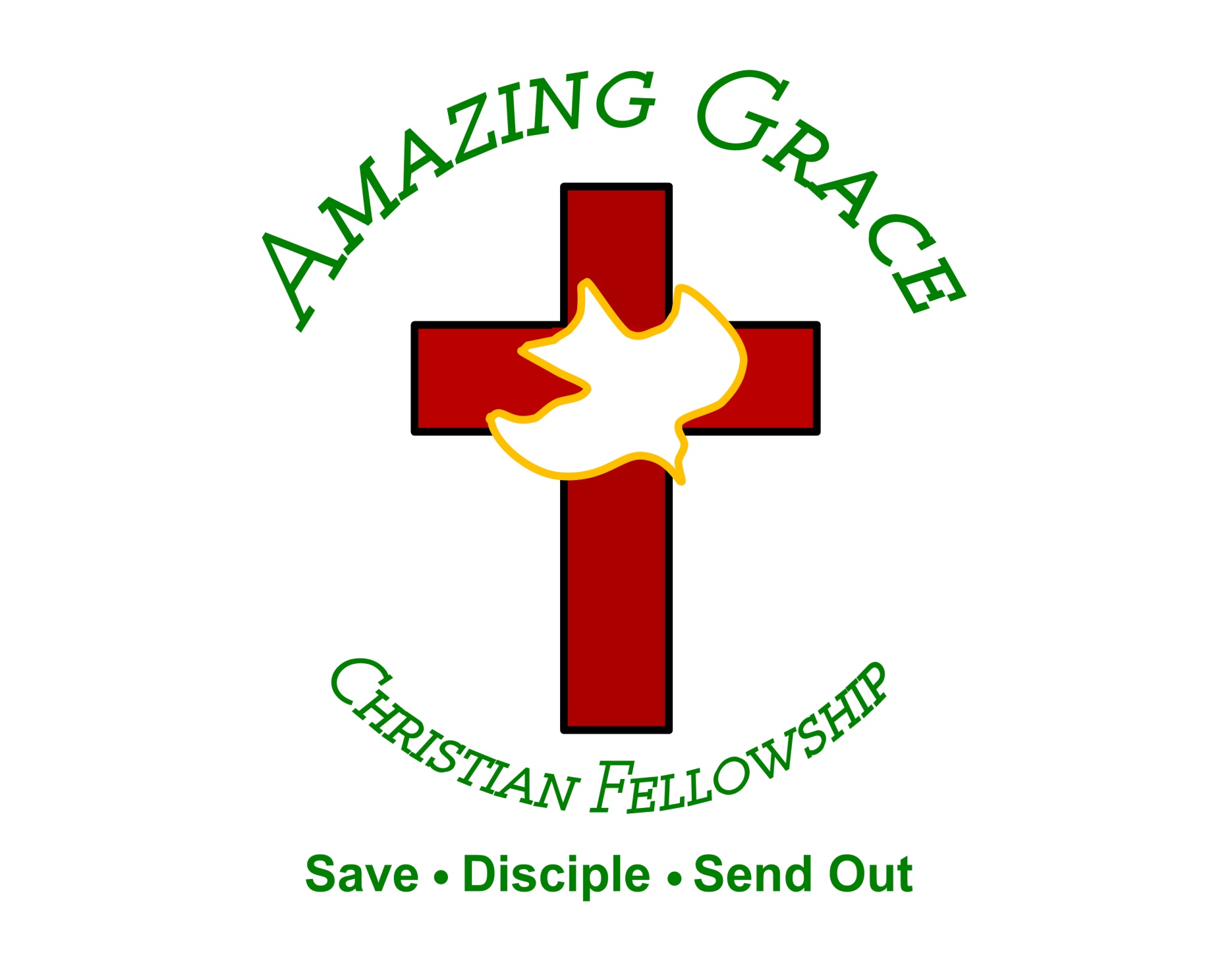 My Testimony
(Elevation Worship)
I saw satan fall like lightning. I saw darkness run for cover. But still the miracle that I just can’t get over
My name is registered in heaven. I believe in signs and wonders. I have resurrection power. Still the
Miracles that I just cant get over. My name is registered in heaven. My praise belongs to you
forever. This is my testimony from dead to life. Cause grace rewrote my story, I’ll testify By Jesus
Christ the righteous I’m Justified. This is my Testimony. This is my Testimony. Come together
sons and daughters. Bought with blood and washed in water.Sing the praises of the Spirit Son and Father
Our god will finish what he started. Our God will finish what he started. This is my testimony from
dead to life. Cause grace rewrote my story, I’ll testify
By Jesus Christ the righteous I’m Justified . This is
My Testimony. This is my Testimony. This is my testimony from from dead to life. Cause grace
rewrote my story, I’ll testify By Jesus righteous I’m Justified. This is my testimony. This is my testimony.
If I’m not dead your not done. Greater things are still to come Oh I believe. If I’m not dead your not done.
Greater things are still to come Oh I believe. If I’m not dead your not done. Greater things are still to
come Oh I believe. If I’m not dead your not done your not done. Greater things are still to come. Oh I
Believe. This is My testimony from death to life. Cause Grace rewrote my story, I’ll testify. By Jesus
Christ the righteous im Justified. This is my testimony. This is My Testimony. This is My
Testimony from death to life. Cause grace rewrote my story, I’ll testify. By Jesus Christ the righteous I’m
Justified. This is my Testimony. This is My Testimony.
“Look to Jesus”
(Phil Wickham)
Death is like an empty grave. Fear looks like a giant slain. Trails look like gifts of grace. When I look to
Failures bow to victory. Sin has lost it’s hold on me. Endless love is all I see. When I look to Jesus.
How my heart leaps. How my soul sings. For I know where my help comes from. Jesus Sought me. Jesus
Saved me. Hallelujah for all he’s done, yeah. Every wall comes crashing down. Chains are broken on the
Ground.  What can stand against us now When we look to Jesus?  How my heart leaps. How my soul
Sings. For I know where my help comes from. Jesus sought me. Jesus saved me . Hallelujah for all he’s
Done. How my heart leaps how my soul sings. For I know where my help comes from. Jesus sought me.
Jesus saved me. Hallelujah for all he’s done. I will keep my eyes on you. We’ll dance upon the
Crashing waves. I will keep my eyes on you. For only you can make a way. I will keep my eyes on you.
We’ll dance upon the crashing waves. I will keep my eyes on you. For only you can make a way.
How my heart leaps. How my soul sings. For I know where my help comes from. Jesus sought me. Jesus
Saved me. Hallelujah for all he’s done. How my heart leaps. How my soul sings. For I know where my help
Comes from. Jesus sought me. Jesus saved me. Hallelujah for all he’s done. For all he’s done. Sing
Hallelujah for all he’s done. We sing hallelujah. Hallelujah for all he’s done.
“ Canvas and the Clay” 
(Pat Barret)
In my mother’s womb. You formed me with your hands. Known and loved by you. Before I took a
Breath. When I doubt it, Lord, remind me. I’m wonderfully made. You’re an artist and a potter.
I’m the canvas and the clay. You make all things work together. For my future and for my good. You make
All things work together for your glory and for your name. There’s a healing light. Just beyond the clouds
Though I’ve walked through fire. I see it clearly now.I know nothing has been wasted. No failure or mistake
You’re an artist and a potter I’m the canvas and the clay. You make all things work together. For my
Future and for my good. You make all things work together for your glory and for your name.
For my good. For my good. And when I doubt it, Lord, remind me. I’m wonderfully made . You’re an
Artist and a potter I’m the canvas and the clay. And I know nothing has been wasted. No failure or
Mistake. You’re an artist and a potter. I’m the canvas and the clay. You make all things. Work together for
My future and for my good. You make all things. Work together for your glory. And for your name.
When I doubt it, Lord, remind me I’m wonderfully made. You’re and artist and a potter. I’m the canvas
And the clay. I know nothing has been wasted. No failure or mistake. You’re an artist and a potter. I’m
The canvas and clay. You’re an artist and a potter. I’m the canvas and the clay. You’re an artist and a
Potter I’m the canvas and the clay.
“Cornerstone”
My hope is built on nothing less. Than Jesus blood and righteousness. I dare not trust the sweetest
frame. But wholly trust in Jesus name. My hope is built on nothing less. Than Jesus blood and
righteousness. I dare not trust the sweetest frame Burt wholly trust in Jesus name. Christ alone,
Cornerstone weak made strong in the Savior’s love. Through the storm, He is Lord. Lord of all. When
Darkness seems to hide his face. I rest on his unchanging grace. In every high and stormy gale my
anchor holds within the Veil. My anchor holds within the veil. Christ alone Cornerstone.Weak made strong
in the Savior’s love. Through the storm, He is Lord. Lord of all. He is Lord, Lord of all. Christ alone
Cornerstone, weak made strong in the Savior’s love. Through the storm, He is Lord. Lord of all. When he
Shall come with trumpet sound. Oh may I then in him be found. Dressed in His righteousness alone.
Faultless stand before the throne. Christ alone, Cornerstone. Weak made stong in the Savior’s love.
Through the storm, He is Lord lord of all.
”By The Cross”
(Red Rocks Worship)
Long my soul has waited for you. Bound by sin and nature’s night. But in the secret, I will find you.
Mighty ray of holy night. Oh’ these chains were sweetly broken. Bound by shame, You set me free.
Perfect love, my fear was stolen. When, thou, My Jesus, died for me. By the cross of Jesus Christ.
Every sin was brought at the highest price. And every fear was lost, every sin erased. When Jesus
tookthe cross, He took my place. All my heart I lay before thee. To sound the depths of love divine.
So free, so infinite, Your glory. That I am Yours and you are mine. By the Cross of Jesus. Every sin was
was bought at the highest price. And every fear was lost, every sin erased. When Jesus took the cross
He took my place, yeah. Then sings my soul. Then cries my heart. Til Kingdom come, til heaven’s part.
Til he returns or calls me home. I’ll praise the name of Christ alone. Then sings my soul, then cries my
Heart. Til Kingdom come, Til Heaven’s part. Til he returns or calls me home. I’ll praise the name of
Christ alone. I’ll praise the name of Christ alone. Long my soul has waited for you. Bound by sin and
Natures night. But in secret, I will find you. A mighty flood of Holy light. Yeah,yeah,yeah. And by the
Cross of Jesus Christ. Every sin was bought at highest price. And every fear was lost., every sin
Erased. When Jesus took the cross, He took my place. And by the cross of Jesus Christ. Every sin
Was bought at the highest price. And every fear was lost, every sin erased. When Jesus took the Cross
He took my place. When Jesus took the cross, He took my place.
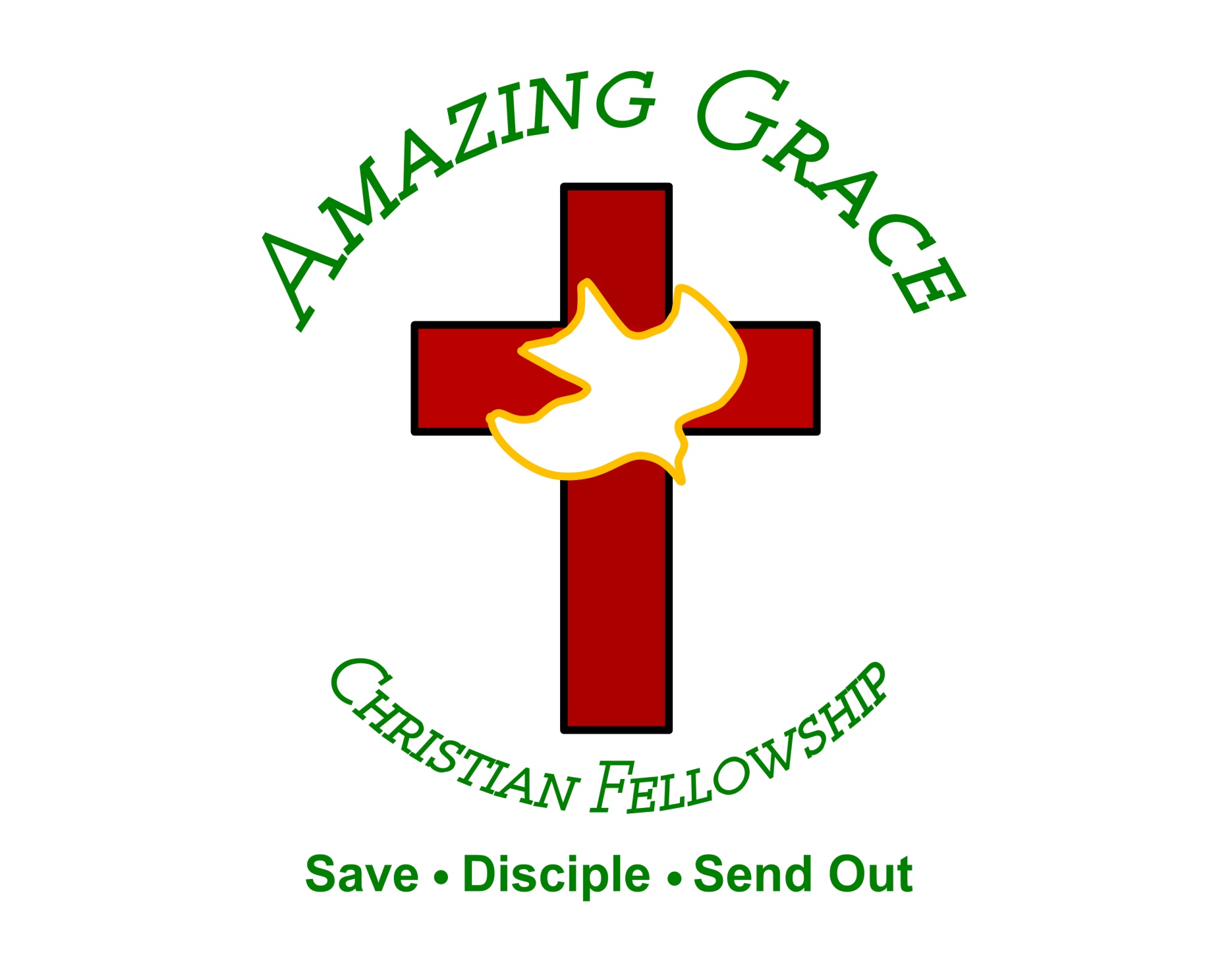 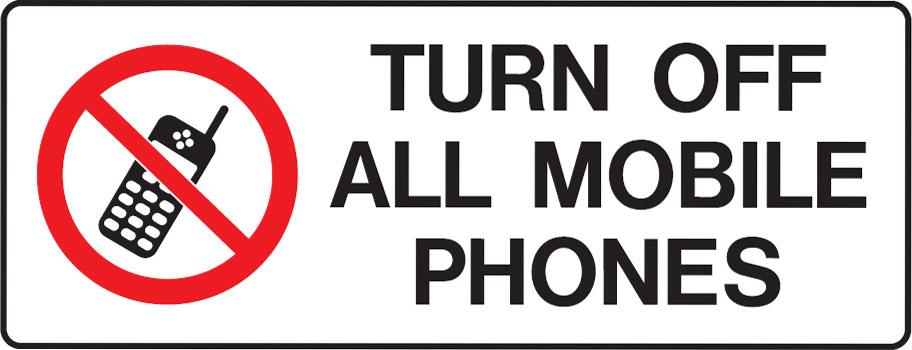 God is Our Refuge and Shelter
by Pastor Fee Soliven
Psalm 46:1-7
Sunday Morning
December 5, 2021
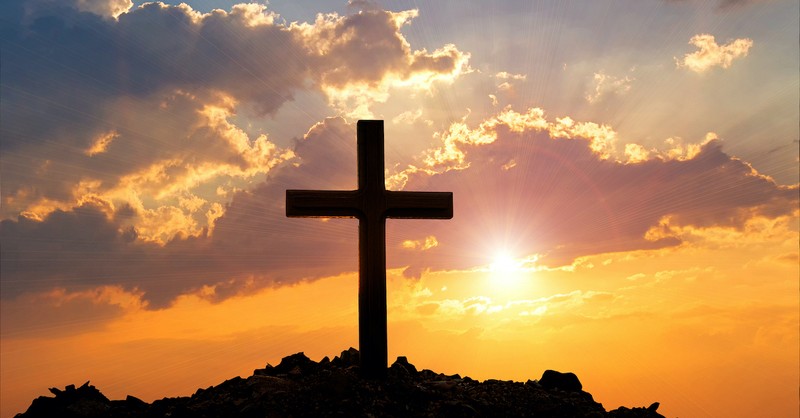 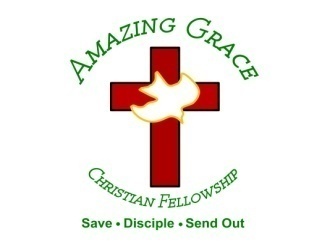 Psalm 46:1-7
1 God is our refuge and strength, A very present help in trouble. 2 Therefore we will not fear, Even though the earth be removed, And though the mountains be carried into the midst of the sea; 3 Though its waters roar and be troubled, Though the mountains shake with its swelling. Selah
4 There is a river whose streams shall make glad the city of God, The holy place of the tabernacle of the Most High. 5 God is in the midst of her, she shall not be moved; God shall help her, just at the break of dawn. 6 The nations raged, the kingdoms were moved; He uttered His voice, the earth melted. 7 The LORD of hosts is with us; The God of Jacob is our refuge.
1. The Secret Place of The Most High
Psalm 91
1 He who dwells in the secret place of the Most High Shall abide under the shadow of the Almighty. 2 I will say of the LORD, "He is my refuge and my fortress; My God, in Him I will trust."
3 Surely He shall deliver you from the snare of the fowler And from the perilous pestilence. 4 He shall cover you with His feathers, And under His wings you shall take refuge; His truth shall be your shield and buckler. 5 You shall not be afraid of the terror by night, Nor of the arrow that flies by day,
6 Nor of the pestilence that walks in darkness, Nor of the destruction that lays waste at noonday. 7 A thousand may fall at your side, And ten thousand at your right hand; But it shall not come near you. 8 Only with your eyes shall you look, And see the reward of the wicked.
9 Because you have made the LORD, who is my refuge, Even the Most High, your dwelling place, 10 No evil shall befall you, Nor shall any plague come near your dwelling; 11 For He shall give His angels charge over you, To keep you in all your ways.
12 In their hands they shall bear you up, Lest you dash your foot against a stone. 13 You shall tread upon the lion and the cobra, The young lion and the serpent you shall trample underfoot. 14 "Because he has set his love upon Me, therefore I will deliver him; I will set him on high, because he has known My name.
15 He shall call upon Me, and I will answer him; I will be with him in trouble; I will deliver him and honor him. 16 With long life I will satisfy him, And show him My salvation."
2. God is Our Shelter
3. God is Our Hiding Place
Psalm 17:8-9
8 Keep me as the apple of Your eye; Hide me under the shadow of Your wings, 9 From the wicked who oppress me, From my deadly enemies who surround me.
Psalm 27:5
For in the time of trouble He shall hide me in His pavilion; In the secret place of His tabernacle He shall hide me; He shall set me high upon a rock.
Psalm 119:114
You are my hiding place and my shield; I hope in Your word.
4. I Will Hide Myself in the 
Lord through Prayer
Hebrews 4:14-16
14 Seeing then that we have a great High Priest who has passed through the heavens, Jesus the Son of God, let us hold fast our confession. 15 For we do not have a High Priest who cannot sympathize with our weaknesses, but was in all points tempted as we are, yet without sin. 16 Let us therefore come boldly to the throne of grace, that we may obtain mercy and find grace to help in time of need.
5. We Can Trust God
Romans 3:25-26
25 whom God set forth as a propitiation by His blood, through faith, to demonstrate His righteousness, because in His forbearance God had passed over the sins that were previously committed, 26 to demonstrate at the present time His righteousness, that He might be just and the justifier of the one who has faith in Jesus.
2 Corinthians 5:19
“that is, that God was in Christ reconciling the world to Himself, not imputing their trespasses to them, and has committed to us the word of reconciliation”
6. God is Faithful to Those Who Love Him
Psalm 91:14-16
14 "Because he has set his love upon Me, therefore I will deliver him; I will set him on high, because he has known My name. 15 He shall call upon Me, and I will answer him; I will be with him in trouble; I will deliver him and honor him. 16 With long life I will satisfy him, And show him My salvation."
7. I Will Trust in the Lord
Psalm 112:7
He is not afraid of bad news; his heart is firm, trusting in the Lord.
Mark 5:36 
But overhearing what they said, Jesus said to the ruler of the synagogue, “Do not fear, only believe.”
Psalm 118:6 
The Lord is on my side; I will not fear. What can man do to me?
Psalm 28:7 
The Lord is my strength and my shield; in him my heart trusts, and I am helped; my heart exults, and with my song I give thanks to him.
Isaiah 26:3 
You keep him in perfect peace whose mind is stayed on you, because he trusts in you.
8. God is Our Refuge
Psalm 144:1-2
1 Blessed be the LORD my Rock, Who trains my hands for war, And my fingers for battle--2 My lovingkindness and my fortress, My high tower and my deliverer, My shield and the One in whom I take refuge, Who subdues my people under me.
9. God Will Protect Us
2 Corinthians 11:24-28
24 From the Jews five times I received forty stripes minus one. 25 Three times I was beaten with rods; once I was stoned; three times I was shipwrecked; a night and a day I have been in the deep;
26 in journeys often, in perils of waters, in perils of robbers, in perils of my own countrymen, in perils of the Gentiles, in perils in the city, in perils in the wilderness, in perils in the sea, in perils among false brethren;
27 in weariness and toil, in sleeplessness often, in hunger and thirst, in fastings often, in cold and nakedness-- 28 besides the other things, what comes upon me daily: my deep concern for all the churches.
10. God Will Deliver Us
Galatians 1:2-5
2 To the churches of Galatia: 3 Grace to you and peace from God the Father and our Lord Jesus Christ, 4 who gave Himself for our sins, that He might deliver us from this present evil age, according to the will of our God and Father, 5 to whom be glory forever and ever. Amen.
2 Corinthians 1:9-11
9 Yes, we had the sentence of death in ourselves, that we should not trust in ourselves but in God who raises the dead, 10 who delivered us from so great a death, and does deliver us; in whom we trust that He will still deliver us,
11 you also helping together in prayer for us, that thanks may be given by many persons on our behalf for the gift granted to us through many.
11. God Will Be with Us in Trouble
Psalm 9:9-14
9 The LORD also will be a refuge for the oppressed, A refuge in times of trouble. 10 And those who know Your name will put their trust in You; For You, LORD, have not forsaken those who seek You. 11 Sing praises to the LORD, who dwells in Zion! Declare His deeds among the people. 12 When He avenges blood, He remembers them; He does not forget the cry of the humble.
13 Have mercy on me, O LORD! Consider my trouble from those who hate me, You who lift me up from the gates of death, 14 That I may tell of all Your praise In the gates of the daughter of Zion. I will rejoice in Your salvation.
Isaiah 41:10 
“Fear not, for I am with you; be not dismayed, for I am your God; I will strengthen you, I will help you, I will uphold you with my righteous right hand.”
John 14:27 
“Peace I leave with you; my peace I give to you. Not as the world gives do I give to you. Let not your hearts be troubled, neither let them be afraid.”
Psalm 9:9-10 
9 “The Lord is a stronghold for the oppressed, a stronghold in times of trouble. 10 And those who know your name put their trust in you, for you, O Lord, have not forsaken those who seek you”
Hebrews 4:16 
“Let us then with confidence draw near to the throne of grace, that we may receive mercy and find grace to help in time of need”
1 Thessalonians 4:13-18
13 But I do not want you to be ignorant, brethren, concerning those who have fallen asleep, lest you sorrow as others who have no hope. 14 For if we believe that Jesus died and rose again, even so God will bring with Him those who sleep in Jesus.
15 For this we say to you by the word of the Lord, that we who are alive and remain until the coming of the Lord will by no means precede those who are asleep. 16 For the Lord Himself will descend from heaven with a shout, with the voice of an archangel, and with the trumpet of God. And the dead in Christ will rise first.
17 Then we who are alive and remain shall be caught up together with them in the clouds to meet the Lord in the air. And thus we shall always be with the Lord. 18 Therefore comfort one another with these words.
1 Corinthians 15:50-54
50 Now this I say, brethren, that flesh and blood cannot inherit the kingdom of God; nor does corruption inherit incorruption. 51 Behold, I tell you a mystery: We shall not all sleep, but we shall all be changed-- 52 in a moment, in the twinkling of an eye, at the last trumpet. For the trumpet will sound, and the dead will be raised incorruptible, and we shall be changed.
53 For this corruptible must put on incorruption, and this mortal must put on immortality. 54 So when this corruptible has put on incorruption, and this mortal has put on immortality, then shall be brought to pass the saying that is written: "Death is swallowed up in victory."
20 Again, when a righteous man turns from his righteousness and commits iniquity, and I lay a stumbling block before him, he shall die; because you did not give him warning, he shall die in his sin, and his righteousness which he has done shall not be remembered; but his blood I will require at your hand.
Acts 2:38-39
38 Then Peter said to them, "Repent, and let every one of you be baptized in the name of Jesus Christ for the remission of sins; and you shall receive the gift of the Holy Spirit. 39 For the promise is to you and to your children, and to all who are afar off, as many as the Lord our God will call."
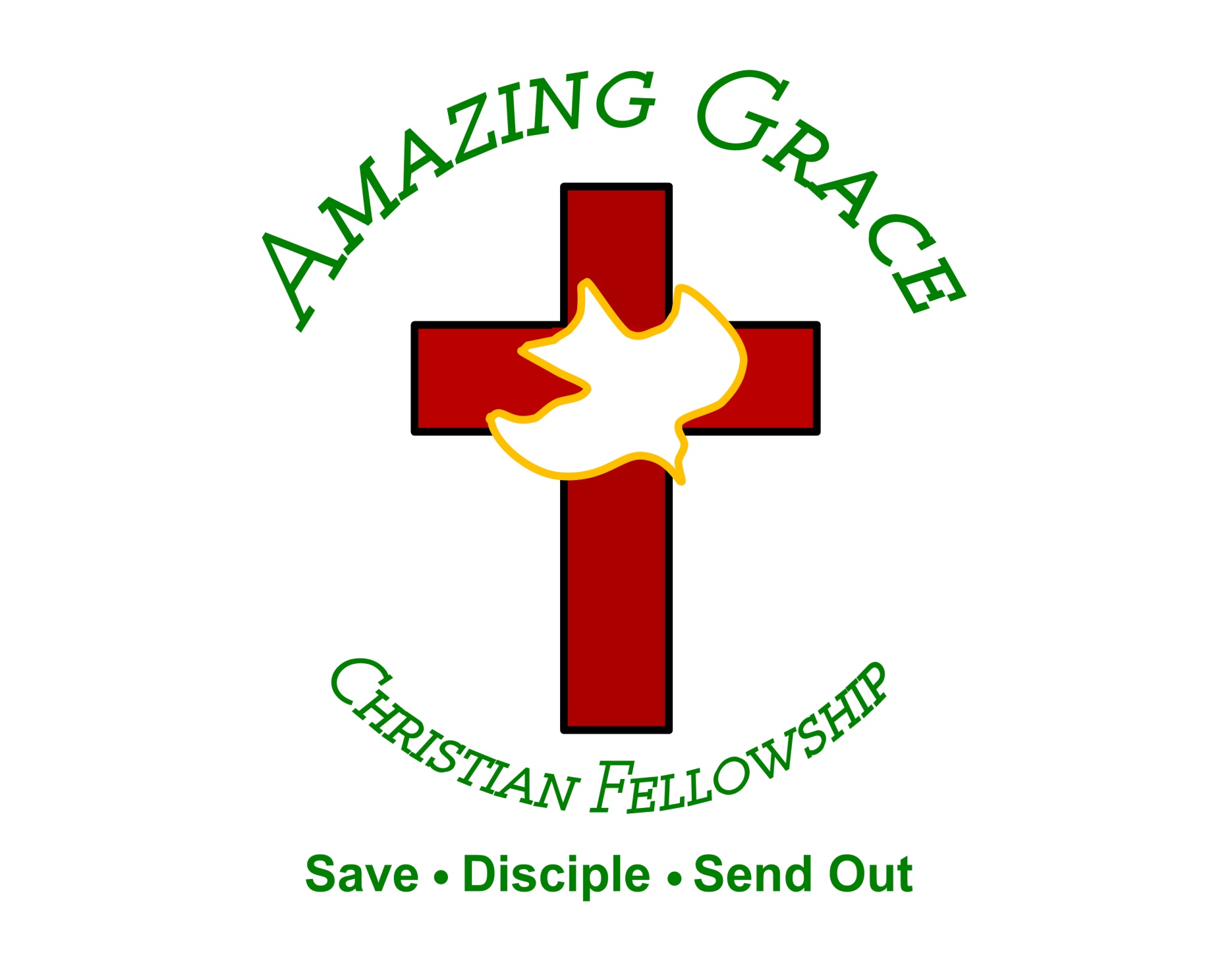